Decibely
Graf lineární a logaritmický
Decibely


Ing. Jaroslav Bernkopf
1
Filtry, zesilovače
Decibely
Graf lineární
Na obrázku je závislost zesílení na kmitočtu pro nějaký zesilovač.
Úkol: Určete z grafu zesílení při kmitočtu 2 Hz.
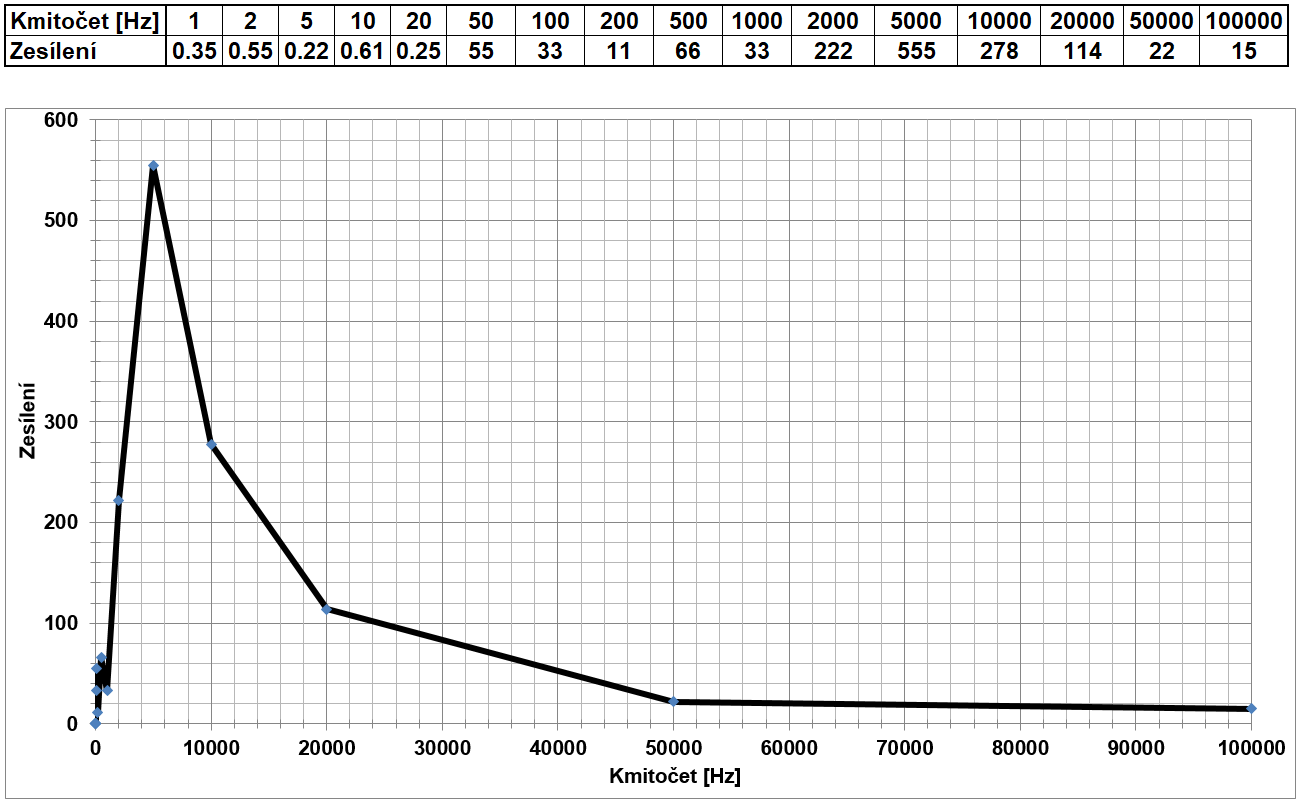 2
Filtry, zesilovače
Decibely
Graf lineární
Na obrázku je závislost zesílení nějakého zesilovače na kmitočtu.
Úkol: Určete z grafu zesílení při kmitočtu 2 Hz.
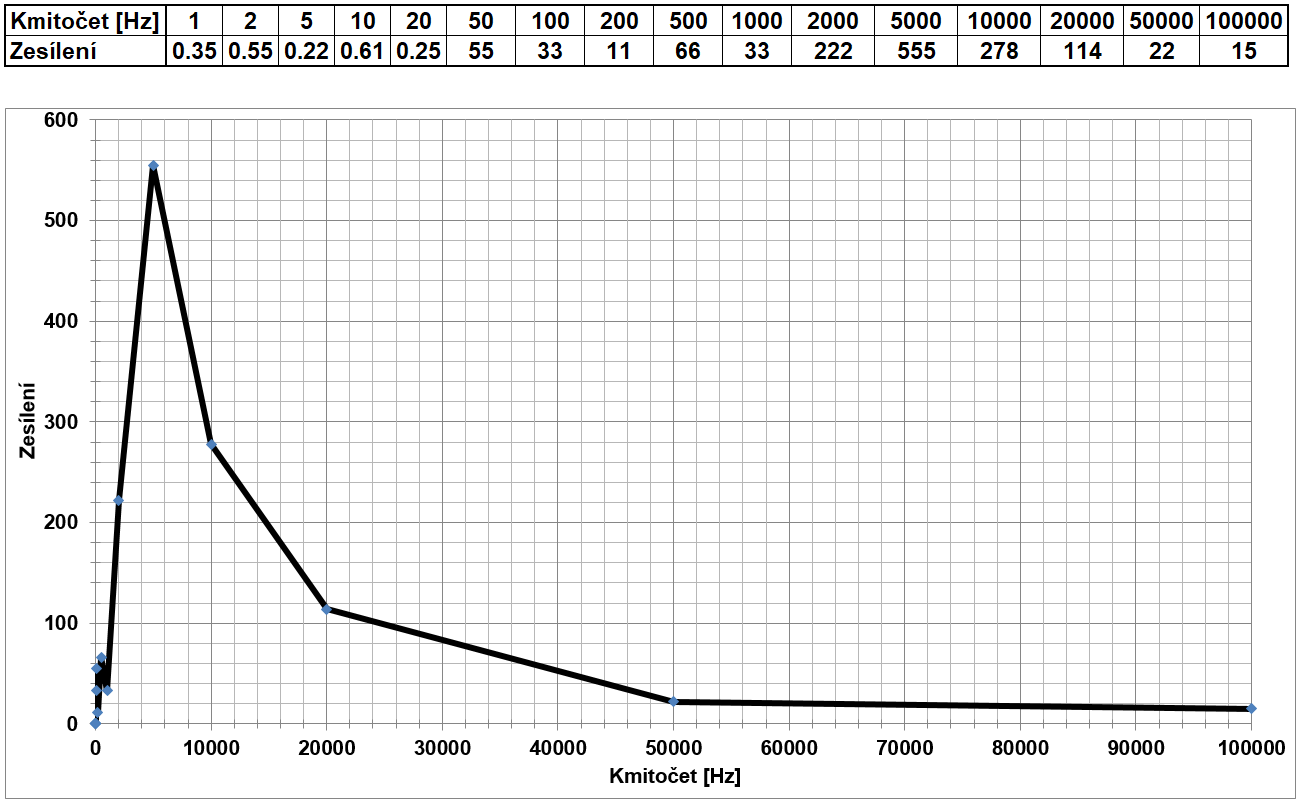 Nejde, nejde ... Jak to, že to nejde? Musí to jít !!!
Z tohoto grafu to opravdu nejde. Hodnoty jsou příliš nahuštěné.
3
Filtry, zesilovače
Decibely
Graf lineární
Na obrázku je závislost zesílení na kmitočtu pro nějaký zesilovač.
Úkol: Určete z grafu zesílení při kmitočtu 2 Hz.
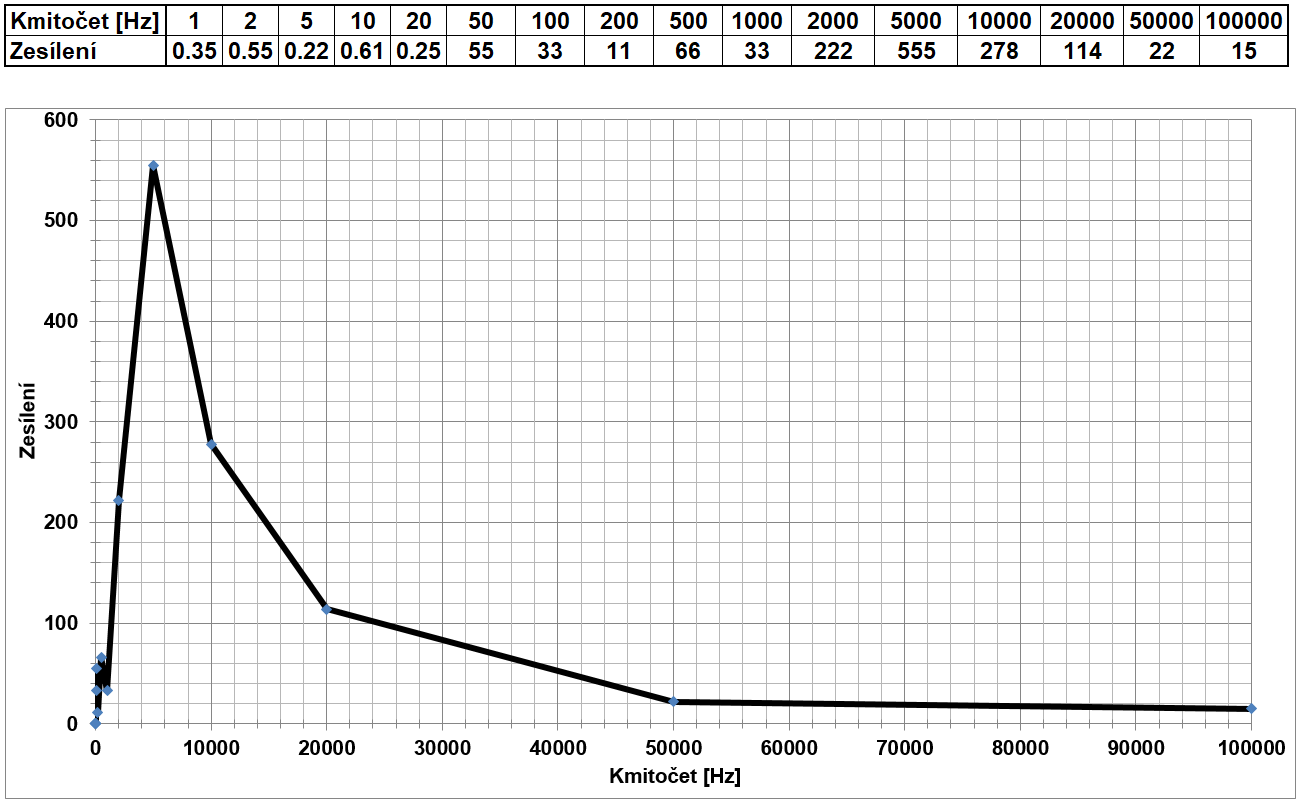 4
Filtry, zesilovače
Decibely
Graf semilogaritmický
Zkusme na vodorovné ose použít logaritmickou stupnici.
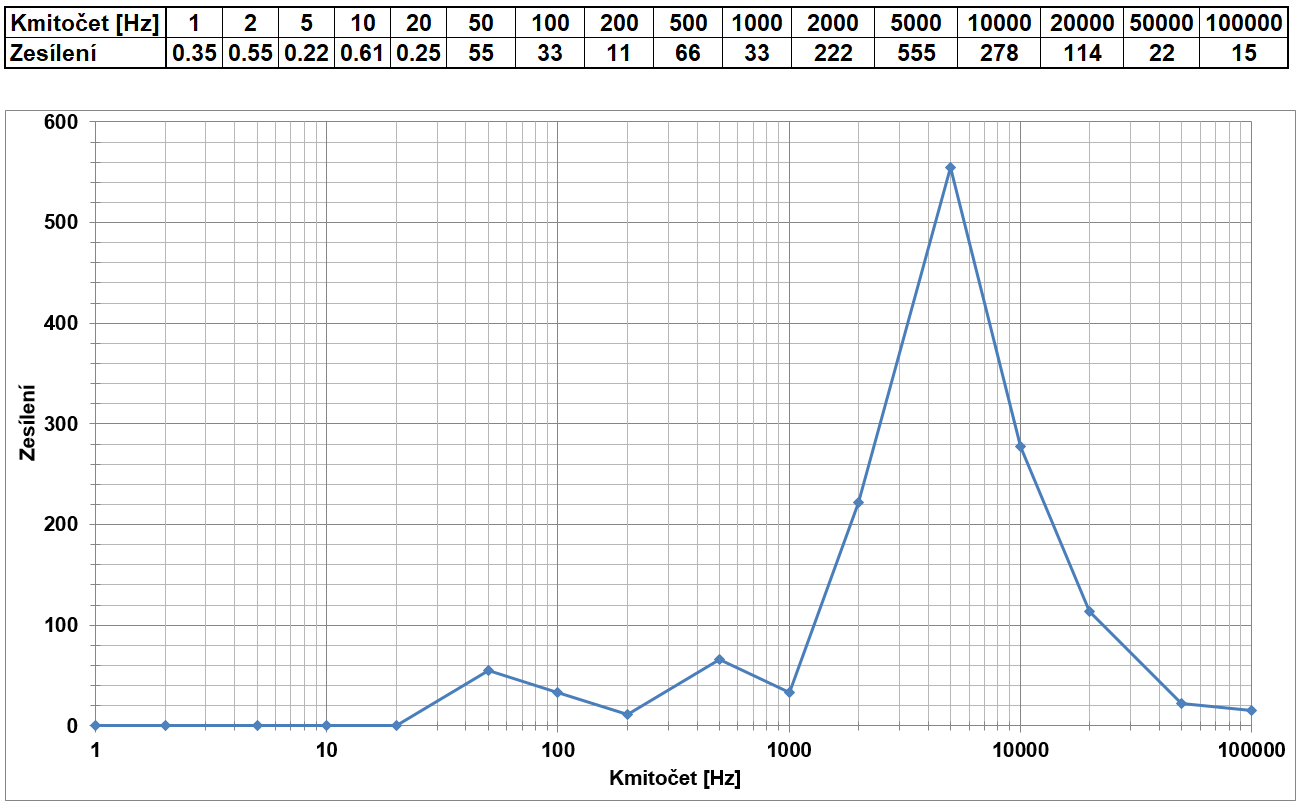 Kmitočty už odečteme snadno, ale hodnoty zesílení 0.35, 0.55, 0.22 ... rozhodně ne. Hodnoty jsou stále příliš nečitelné.
5
Filtry, zesilovače
Decibely
Co je logaritmická stupnice?
V tomto grafu je na svislé ose stupnice lineární, na vodorovné ose logaritmická.
Na lineární stupnici stejné vzdálenosti odpovídá stejný přírůstek "o něco".
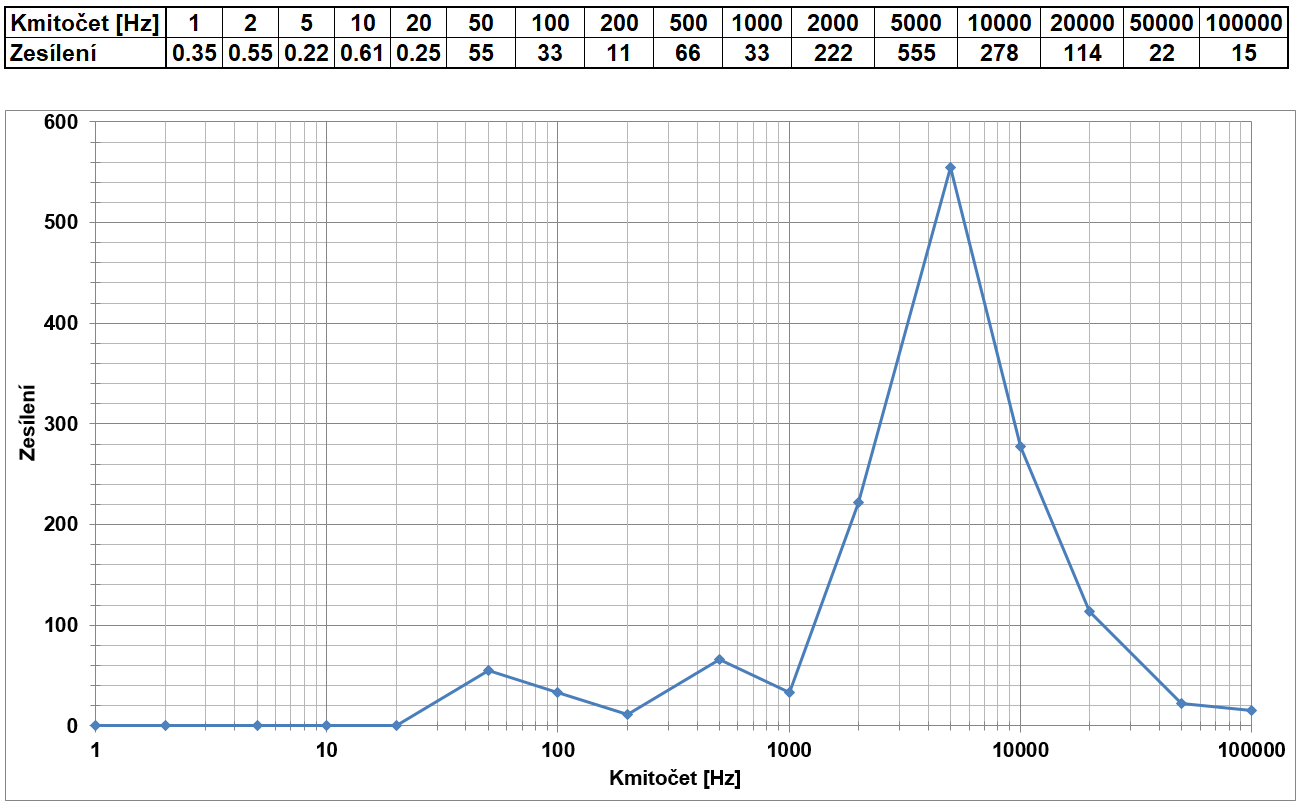 Viz vlevo, svisle: např. 200 je o 100 víc než 100, 300 je o 100 víc než 200 atd.
6
Filtry, zesilovače
Decibely
Co je logaritmická stupnice?
V tomto grafu je na svislé ose stupnice lineární, na vodorovné ose logaritmická.
Na logaritmické stupnici stejné vzdálenosti odpovídá stejný přírůstek "krát".
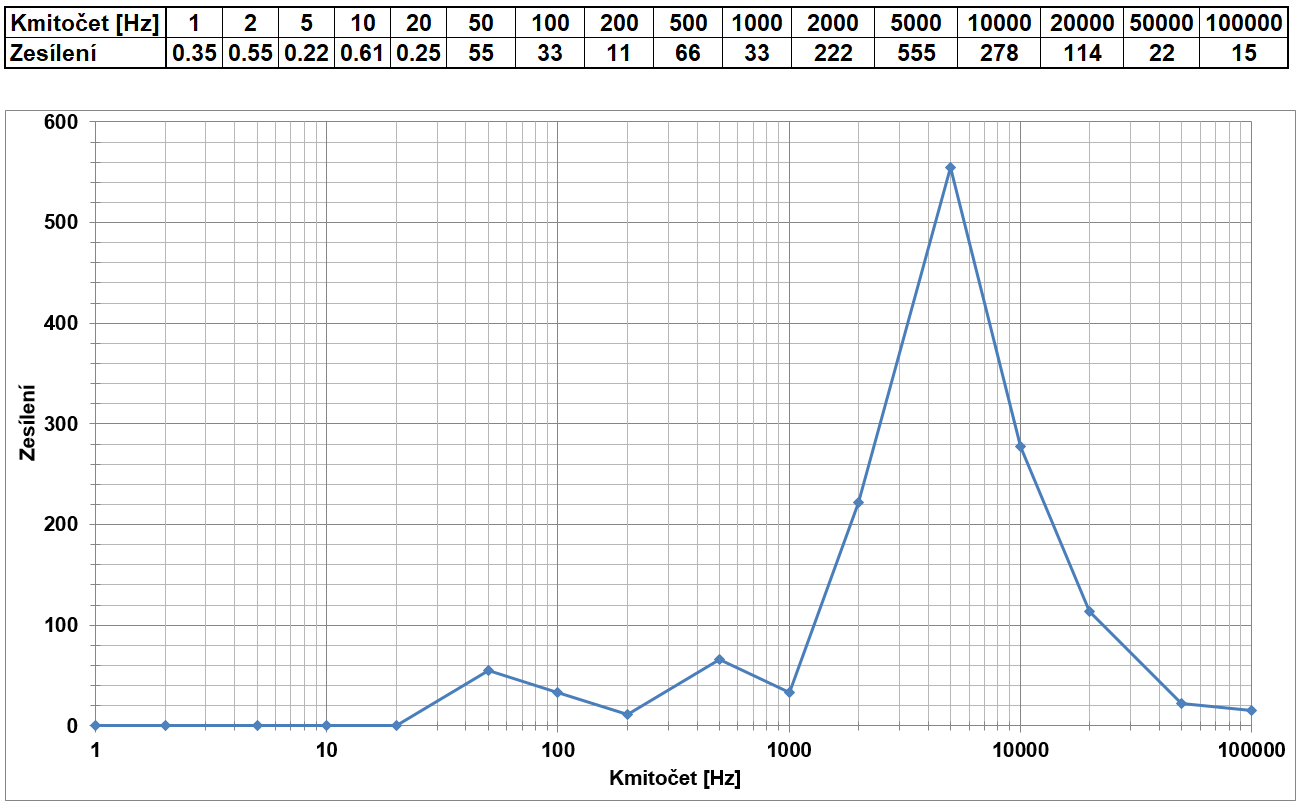 Viz dole, vodorovně: např. 10 je 10x víc než 1, 100 je 10x víc než 10 atd.
Zkuste vysledovat rozteče „dvakrát“, např. 1-2, 2-4, 4-8. Jsou všechny stejné.
7
Filtry, zesilovače
Decibely
Graf logaritmický
Zkusme použít logaritmickou stupnici i na svislé ose.
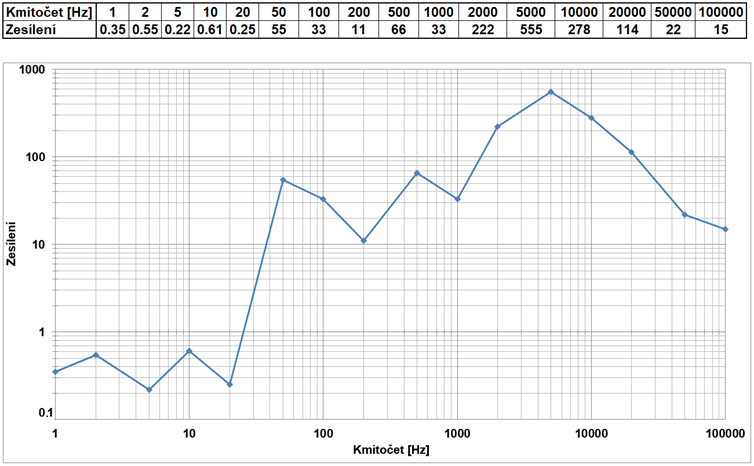 Teď snadno odečteme malé kmitočty i malá zesílení. 
Přitom se dají pohodlně odečítat i velké hodnoty.
8
Filtry, zesilovače
Decibely
Decibely
Zesilovač signál zesiluje, jeho výstupní napětí je větší než vstupní. Jeho přenos je větší než 1. Zesiluje např. 31.6 krát.
Ostatní prvky, např. kabely, signál zeslabují, jejich výstupní napětí je menší než vstupní. Jejich přenos je menší než 1. 
Abychom vypočítali celkový přenos, musíme všechny přenosy po trase vynásobit.

Když anténní zesilovač má přenos 31.6, kabel má přenos 0.708, rozbočovač má přenos 0.63, tak celkový přenos trasy je 

Au = 31.6 x 0.708 x 0.63 = 14.1
Složité násobení!

Kdybychom šikovně využili vlastností logaritmů, násobení by se převedlo na sčítání a bylo by to jednodušší.
9
Filtry, zesilovače
Decibely
Decibely
10
Filtry, zesilovače
Decibely
Decibely
Vypadá to složitě, ta komplikace s logaritmy.

Jenže když se domluví výrobci, instalační firmy, opraváři – a budou decibely používat všichni, tak vlastně nikdo z nich logaritmy nemusí používat.

A místo složitého násobení budou pro výpočet přenosu používat jednoduše sčítání.
11
Filtry, zesilovače
Decibely
Decibely
Příklady:
12
Filtry, zesilovače
RC dolní propust
M3A 27/3/25
13
RC filtry
Decibely
Decibely
14
Filtry, zesilovače
Decibely
Decibely
15
Filtry, zesilovače
Decibely
dBμV
Když chtějí počítat jednoduše, s decibely, a přitom mít ponětí, jaká napětí jsou v obvodu, použijí jednotku dBμV.

Jednotka "dBμV" se čte "decibely nad mikrovoltem".
Údaj "40 dBμV" pak např. znamená: 
		Je tam napětí o 40 dB větší než 1μV.
To znamená napětí 100x větší než 1μV, tj. 100 μV (viz tabulka výše).

Pak např. při návrhu rozvodu kabelové televize se pořád počítá s dBμV. 
Úbytky na trase se určí jednoduchým sčítáním decibelů (kladné hodnoty pro zesílení, záporné pro útlum).

Koho by to zajímalo, může si skutečné napětí v μV vypočítat z dBμV pomocí výše uvedené definice.

Jenže když se domluvili a používají to všichni, tak napětí v μV vlastně nikoho ani nezajímá.
16
Filtry, zesilovače
Decibely
dBμV
Příklad
Společná anténa v panelovém domě: Úroveň na výstupu anténního zesilovače na půdě je L1 =100 dBμV. Útlum rozbočovače je Ar = 4 dBμV, měrný útlum kabelu na metr délky je Ak = 0,2  dBμV/m. Signál k poslední zásuvce v rozvodu vede přes tři rozbočovače, kabel má celkovou délku l = 30 m. Jaká je úroveň 
signálu L2 v dBμV na poslední zásuvce?
L1=100 dBμV
L2 = ? dBμV
Zesilovač
Rozbočovač
Rozbočovač
Zásuvka
Rozbočovač
Anténa
Zásuvka
Zásuvka
Zásuvka
Filtry, zesilovače
17
Decibely
dBμV
L1=100 dBμV
L2 = 82 dBμV
Zesilovač
Rozbočovač
Rozbočovač
Zásuvka
Rozbočovač
Zásuvka
Zásuvka
Zásuvka
Filtry, zesilovače
18
Decibely
Prameny
Jak se kreslí epidemie
Marian Kechlibar
Článek o grafech lineárních a logaritmických



http://www.itinnitus.cz/clanky/co_je_to_decibel.pdf

Generování stupnic
https://incompetech.com/graphpaper/logarithmic/
Filtry, zesilovače
19
Decibely
Video
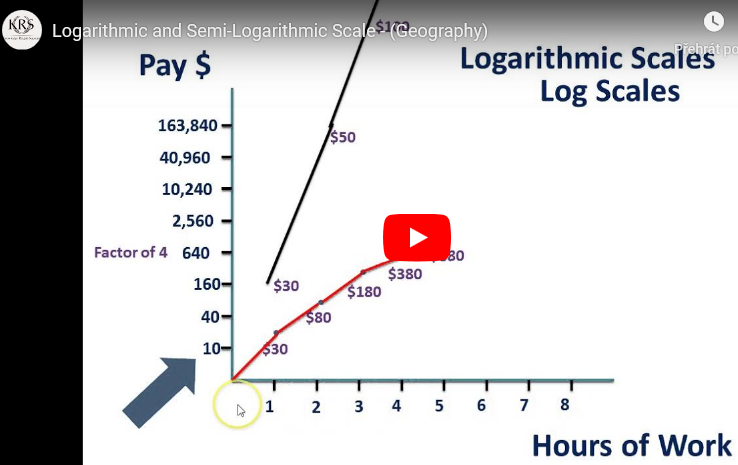 Filtry, zesilovače
20
Logarithmic and Semi-Logarithmic Scale                                                                    https://www.youtube.com/watch?v=LQc5DaL0WMI